Factors associated with handgrip strength among community dwelling elderly in Sri Lanka
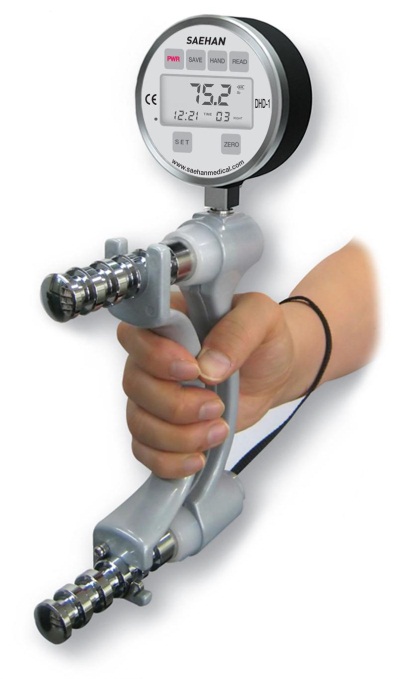 Ms. HDWT Damayanthi
Prof. L.A. Khatijah
Prof. F.M. Moy
Prof. S.D. Darmarathne
University of Malaya, Malaysia
Content
Background & Introduction
Objectives
Methodology
Results
Discussion
Conclusion
Limitations
References
2
Background & Introduction
Muscle strength declines with increasing age (Koopman et al. 2015)
Hand grip strength (HGS) -important to perform their daily life activities
 holding objects
 using a handrail or bus supports
 carry out domestic tasks 
self-care activities (Wagner et al. 2014)
Background & Introduction (ctd)
Handgrip strength -measure of maximum voluntary force of the hand (Moy et al. 2015)
Indicator 
nutrition status 
functionality
mortality 
Risk-stratifying method 
for all-cause death
cardiovascular death
cardiovascular disease
Background & Introduction (ctd)
A simple
Non-invasive
Reliable and low cost screening technique which does not require specialized professionals (Bohannon & Schaubert 2015)
Predictors
Depression
Physical activity
Demographic factors
Objectives
To examine the predictors of handgrip strength among an elderly population in Sri Lanka
Methodology
Cross sectional
In Kandy district Sri Lanka
From August to December, 2015
Multi-stage, cluster sampling was used
N = 1200
Response rate 84.6%
Methodology (ctd)
Ethical approval 
Ethics committees of University Malaya Medical Centre, Malaysia &
Faculty of Allied Health Sciences, University of Peradeniya, Sri Lanka
An informed consent was obtained
Methodology (ctd)
Demographic data questionnaire
Handgrip strength- adjustable-handle Jamer dynamometer 
Physical activity assessment – IPAQ
Depression assessment –GDS
Anthropometry
BMI
CC
MUAC
Methodology (ctd)
Data analysis
IBM Statistical Program for Social Sciences (SPSS) version 21
Complex sample analysis 
Mean &  CI -continuous variables
Methodology (ctd)
Complex samples univariate analyses -to assess race, marital status, medical conditions, smoking, alcohol, vegetarianism, BMI categories differences in handgrip strength
Complex samples general linear model analyses - to investigate associations between maximum handgrip strength and selected factors
Results
Female - 69.3 
mean age of female - 70.81 years (CI 69.99-71.67) 
mean age of males -  70.78 years (CI 69.64-71.93)
Discussion
Majority of the participants - female (74%) and more than 80% -married. 
This may reflect the gender distribution among elderly of Kandy district
Males have greater hand grip strength than   females which is in accord with many previous studies
Males are having greater muscle mass than females
Discussion(ctd)
Grip strength correlates - personal factors such as hand dominance 
A recent systematic review  -showed right dominant subjects had higher hand grip strength than left hand dominant subjects (Roberts et al. 2011)
Similar findings (Mitsionis et al. 2009)
Discussion(ctd)
Conversely, the left handgrip was higher than the right handgrip strength in both genders in the current study
The current study did not consider the non-dominant and dominant hands
Mean handgrip strength did not differ between right and left hands  (Muzembo et al. 2014)
Discussion(ctd)
HGS -both genders declines with age 
Decline of handgrip strength may represent an age-related change in physical function and frailty (Jang & Kim 2015)
Discussion(ctd)
Females- Alcohol consumption may have positive effects in HGS 
It is contrast to the fact that alcohol affects changes in muscle protein degradation 
 High intake of alcohol increase serum uric acid which may have a protective role in aging-associated decline in muscle strength in community-dwelling elderly (Kawamoto et al. 2016)
Discussion(ctd)
Found negative association with diabetes mellitus among females
They might have affected by diabetic neuropathy (Park et al 2006)
Vegetarians- vegetarian diets are often low in protein
Mid upper arm circumference - significantly associated with HGS in both genders
HGS is directly proportional to muscle mass (Manoharan et al. 2015)
Conclusion
Comparatively lower handgrip strength than the western counterpart  
HGS - different among genders
 Age and mid upper arm circumference significantly predict handgrip strength among both males and females
Diabetes mellitus, vegetarian food habit and alcohol consumption are only found to be significant among females.
Limitations
A cross-sectional design - does not allow to comment on causality establish
Handgrip strength for left and right hands was measured rather than considering non-dominant and dominant hands
References
Koopman, J. J. E., van Bodegom, D., van Heemst, D., & Westendorp, R. G. J. (2015). Handgrip strength, ageing and mortality in rural Africa. Age Ageing, 44(3), 465-470.  
Wagner, P. R., Ascenço, S., & Wibelinger, L. M. (2014). Hand grip strength in the elderly with upper limbs pain. Revista Dor, 15, 182-185.
Moy, F. M., Darus, A., & Hairi, N. N. (2015). Predictors of handgrip strength among adults of a rural community in Malaysia. Asia Pac J Public Health, 27(2), 176-184.  
Bohannon, R. W., & Schaubert, K. L. (2005). Test-retest reliability of grip-strength measures obtained over a 12-week interval from community-dwelling elders. J Hand Ther, 18(4), 426-427, quiz 428.  
Jang, J. Y., & Kim, J. (2015). Association between handgrip strength and cognitive impairment in elderly Koreans: a population-based cross-sectional study. Journal of Physical Therapy Science, 27(12), 3911-3915.  
Manoharan,V.S. Sundaram,G.S.  Jason, J.I.(2015). Factors affecting hand grip strength and its evaluation: a systemic review. Int J Physiother Res, 3(6):1288- 1293. doi: 10.16965/ijpr.2015.193
References (ctd)
Mitsionis, G., Pakos, E. E., Stafilas, K. S., Paschos, N., Papakostas, T., & Beris, A. E. (2009). Normative data on hand grip strength in a Greek adult population. International Orthopaedics, 33(3), 713-717 
Muzembo, B. A., Nagano, Y., Eitoku, M., Ngatu, N. R., Matsui, T., Bhatti, S. A., . . . Suganuma, N. (2014). A cross-sectional assessment of oxidative DNA damage and muscle strength among elderly people living in the community. Environmental Health and Preventive Medicine, 19(1), 21-29.  
Kawamoto, R., Ninomiya, D., Kasai, Y., Kusunoki, T., Ohtsuka, N., Kumagi, T., & Abe, M. (2016). Serum Uric Acid Is Positively Associated with Handgrip Strength among Japanese Community-Dwelling Elderly Women. PLoS ONE, 11(4), e0151044.  
Park, S. W., Goodpaster, B. H., Strotmeyer, E. S., de Rekeneire, N., Harris, T. B., Schwartz, A. V., . . . Newman, A. B. (2006). Decreased muscle strength and quality in older adults with type 2 diabetes: the health, aging, and body composition study. Diabetes, 55(6), 1813-1818.  doi: 10.2337/db05-1183
Roberts, H. C., Denison, H. J., Martin, H. J., Patel, H. P., Syddall, H., Cooper, C., & Sayer, A. A. (2011). A review of the measurement of grip strength in clinical and epidemiological studies: towards a standardised approach. Age Ageing, 40(4), 423-429.
Thank you